REFLECTING ON BETTER CONVERSATIONS
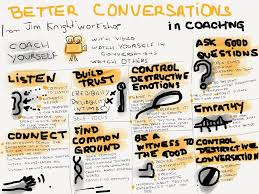 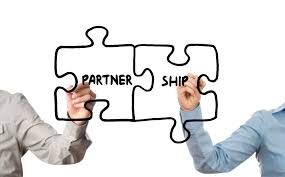 PARTNER PREPARATION
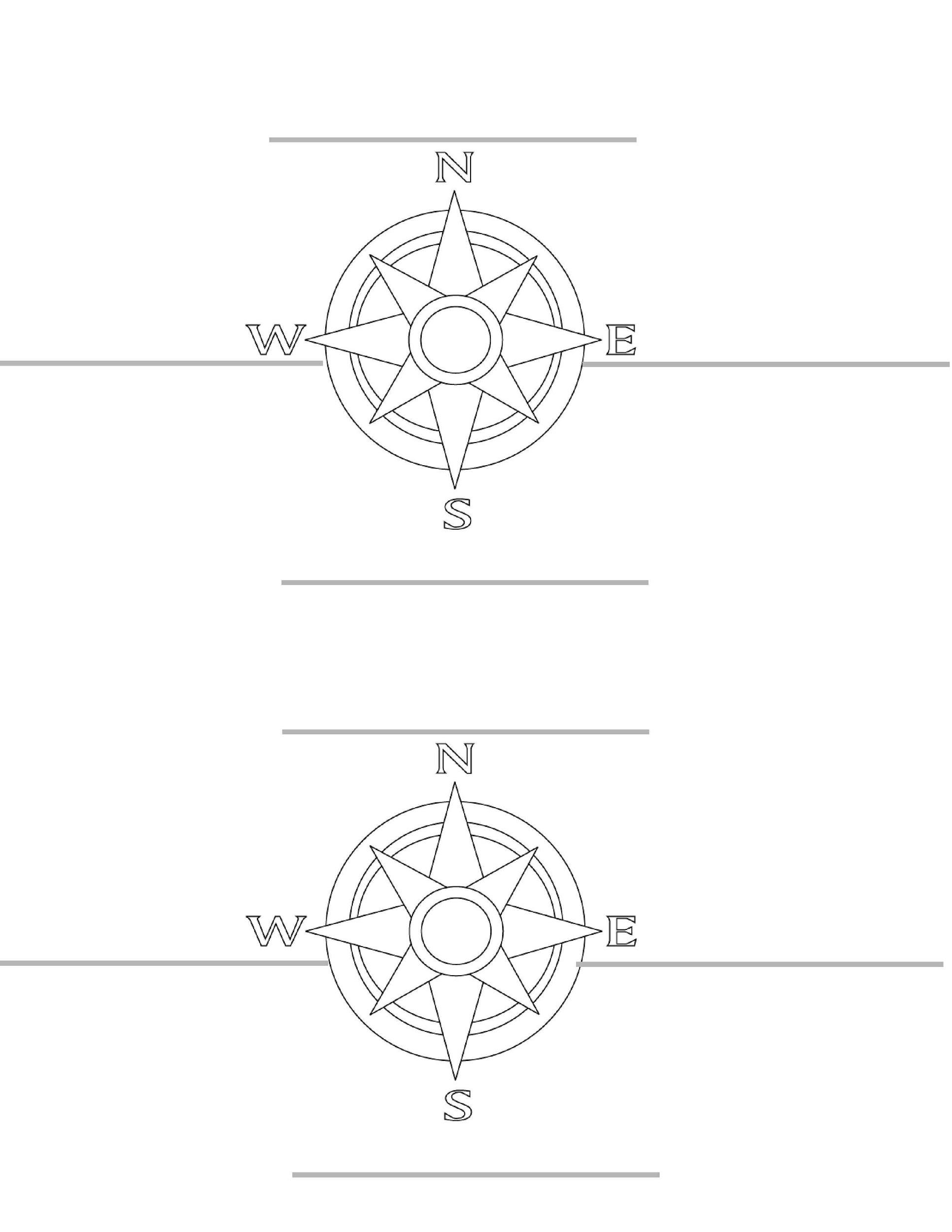 GUIDING QUESTION
WHAT MAKES AN EFFECTIVE PARTNERSHIP?
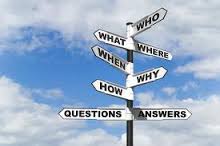 SUCCESS CRITERIA
•	You can provide an example of how to build a strong partnership.•	You have provided your personal principle to live by.
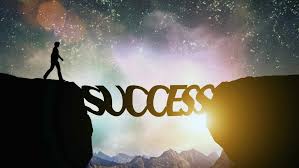 PARTNERSHIP
1. Equality 
2. Choice 
3. Voice 
4. Dialogue 
5. Reciprocity
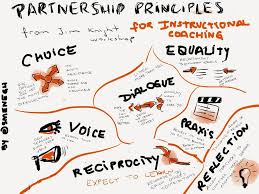 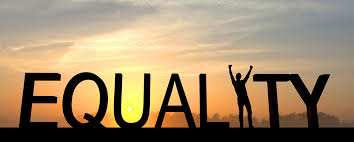 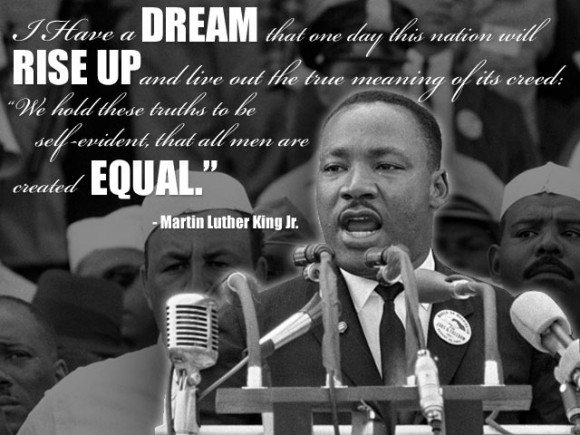 NORTH PARTNER
Is equality important in forming strong partnerships?
CHOICE
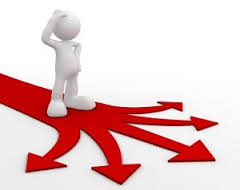 SOUTH PARTNER
Is it important to give people choice within a partnership?
DO YOU WANT TO BE HEARD?
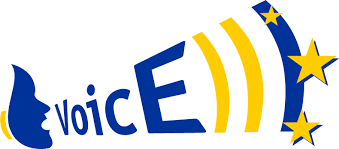 EAST PARTNER
DO YOU FEEL HAVING A VOICE IS IMPORTANT FOR WORKING WITH OTHERS?
DIALOGUE
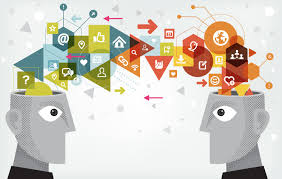 5 CONDITIONS FOR DIALOGUE:
HUMILITY 
HOPE
FAITH
CRITICAL THINKING 
LOVE
RECIPROCITY
EXPECT TO GET AS MUCH AS YOU GIVE
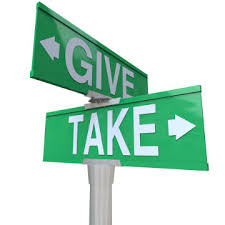 PARTNERSHIP
1. Equality 
2. Choice 
3. Voice 
4. Dialogue 
5. Reciprocity
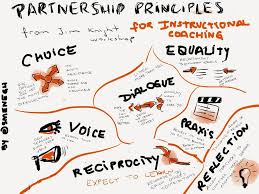 GUIDING QUESTION
WHAT MAKES AN EFFECTIVE PARTNERSHIP?
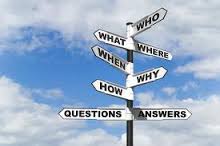 WEST PARTNER
Which partnership principle will you use to strengthen your partnerships?